Семь чудес света.
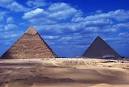 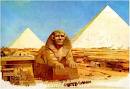 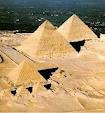 Пирамида в Гизе
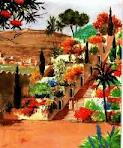 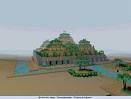 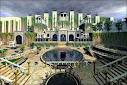 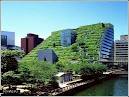 Висячие сады Семирамиды.
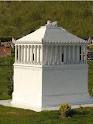 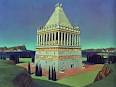 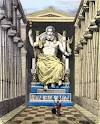 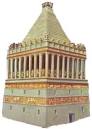 Могила царя Мавсола.
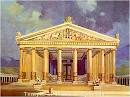 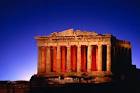 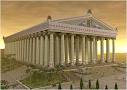 Храм АРТЕМИДЫ ЭФЕССКОЙ.
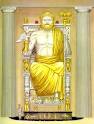 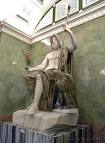 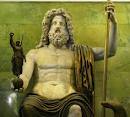 Статуя Зевса.
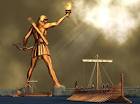 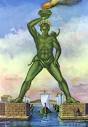 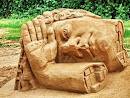 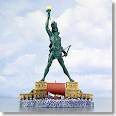 Родосский колос.
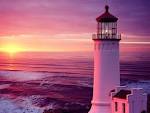 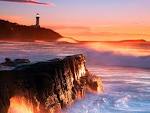 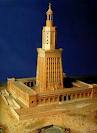 Фарос, маяк Александрийский.
Эмблема «Всемирного наследия».
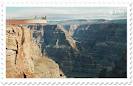 БОЛЬШОЙ КАНЬОН.
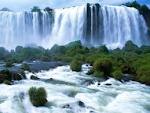 ВОДОПАД ИГУАСУ.
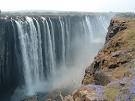 ВОДОПАД ВИКТОРИЯ.
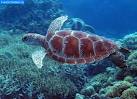 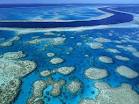 Большой карьерный риф.
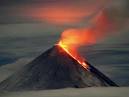 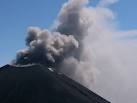 Вулканы Камчатки.
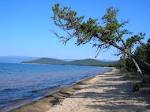 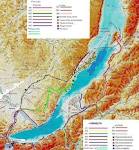 Озеро Байкал.
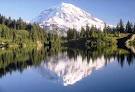 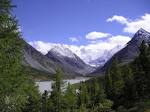 Алтай – Золотые горы.
Объекты Всемирного культурного наследия.
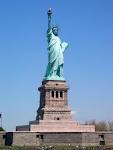 Статуя Свободы в Нью-Орке.
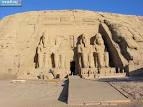 Храм Абу-Симбел.
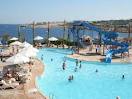 Мемфис-древняя столица Египта.
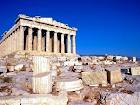 Афинский Акрополь.
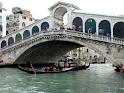 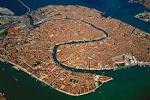 Венеция.
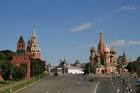 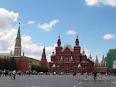 Московский Кремль и Красная площадь.
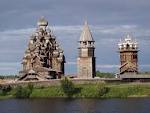 Кижи – деревянные церкви.
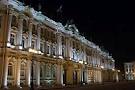 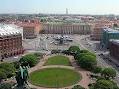 Исторический центр Санкт-Петербурга.
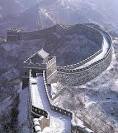 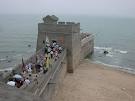 Великая Китайская стена.